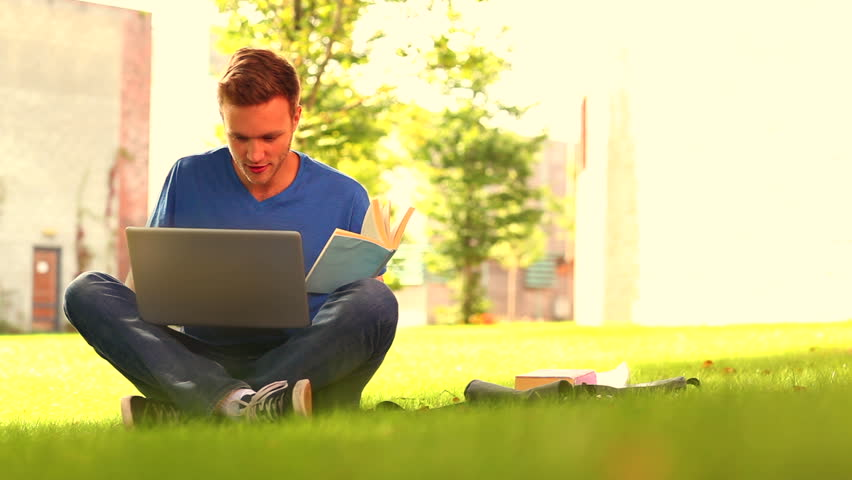 EUROPEAN DIGITAL PORTFOLIO FOR UNIVERSITY STUDENTS
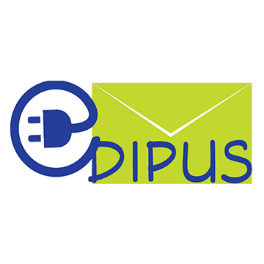 European Digital Portfolio for University Students
“The e-Portfolio for all University Students in Europe”
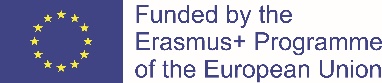 This project is supported by the EU. Any communication or publication related to the Project made by the beneficiaries jointly or individually in any form and using any means, shall indicate that it reflects only the author's view and that the NA and the Commission are not responsible for any use that may be made of the information it contains.
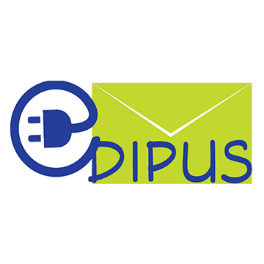 C1. Benefits for employability
A. Benefits for Applicants
Indeed, the Digital Portfolio is a richer version of a curriculum vitae where applicants can present, express and illustrate themselves in a personal but professional way so as to display to the audience their knowledge, education, work experience, projects, philosophy for instance through various samples of their work including presentations, photos, publications, audio-clips or videos. 
As a matter of fact, the Digital Portfolio can contain different folders (EUDIPUS’ 7 folders: education, work experience, projects, skills and competencies, foreign languages, conferences and training) that can include the candidates’ resume, experience, skills and competencies, cover letter, thesis, letters of reference, records of special training, written work, projects, presentations, case studies, certificates of achievement for volunteer work or professional development and records of artistic performances for instance so as to provide a richer picture of applicants’ performance that would not be gained from more traditional and objective form of assessment like the common European curriculum vitae.
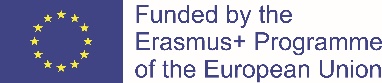 This project is supported by the EU. Any communication or publication related to the Project made by the beneficiaries jointly or individually in any form and using any means, shall indicate that it reflects only the author's view and that the NA and the Commission are not responsible for any use that may be made of the information it contains.
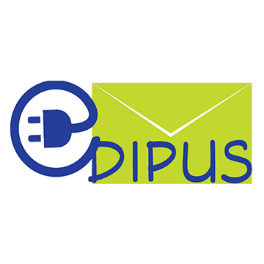 C1. Benefits for employability
The Digital Portfolio is meant to provide more space, greater freedom and flexibility in order to digitally display more relevant information about the candidates to the employers. It then enables the applicants to customize and use it well beyond their resume or cover letter as they can develop and promote their professional digital identities on their own way. Thus, it becomes a reflective tool documenting the candidates’ intellectual assets as well as their human capital that make them stand out of the crowd ultimately.
Moreover, the use of an electronic portfolio by candidates emphasises their technical ability and web literacy that are important factors as they are part of an tech-savvy generation where one’s digital presence is of utmost significance particularly in the competitive professional world. However, to be plainly used, the Digital Portfolio needs to be goal driven, organised and performance based evidence instrument.
Ultimately, candidates can add a link to their digital Portfolio on their resume, email signature, business card and online profile (Monster, LinkedIn,…) so as to be as more visible and accessible than possible.
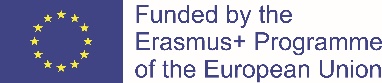 This project is supported by the EU. Any communication or publication related to the Project made by the beneficiaries jointly or individually in any form and using any means, shall indicate that it reflects only the author's view and that the NA and the Commission are not responsible for any use that may be made of the information it contains.
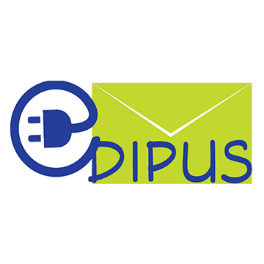 C1. Benefits for employability
Digital Portfolios are also said to facilitate a range of competencies and benefits including:
Active learning skills 
Goal setting (both education and career)
Independent learning/autonomy
Collaborative learning
Cross-curricular competencies
Interpersonal communication skills
Self-assessment, self-evaluation and self-regulating skills
Digital literacy skills
Work readiness
Lifelong learning
Self-management
Self-awareness
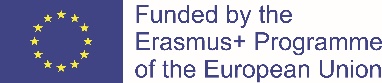 This project is supported by the EU. Any communication or publication related to the Project made by the beneficiaries jointly or individually in any form and using any means, shall indicate that it reflects only the author's view and that the NA and the Commission are not responsible for any use that may be made of the information it contains.
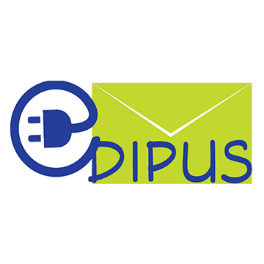 C1. Benefits for employability
B. Benefits for Employers
 
Apart from the general advantages of a Digital Portfolio aforesaid, there are four main benefits for employers to recruit through electronic portfolios.
Support the recruitment process
 
“Building and maintaining a digital portfolio will help students to be better prepared for the recruitment process, meaning that the quality of employment applications will improve. Students will be able to answer interview questions and selection criteria more effectively by drawing on a wide variety of real life examples. This will make it easier for employers to accurately assess the qualities and suitability of each applicant.”
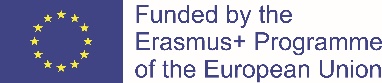 This project is supported by the EU. Any communication or publication related to the Project made by the beneficiaries jointly or individually in any form and using any means, shall indicate that it reflects only the author's view and that the NA and the Commission are not responsible for any use that may be made of the information it contains.
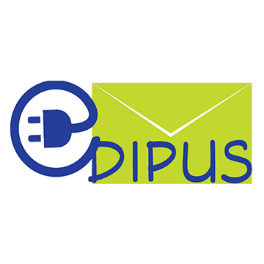 C1. Benefits for employability
One of the portfolio advantages when used for applying for a job is that it helps employers with the recruitment process with narrowing down selection. Indeed, it has been asserted by the employers’ side that the electronic portfolio is a time-saving and cost-effective recruitment tool. 
As a matter of fact, thanks to the distinct folders that can be created on a Digital Portfolio (EUDIPUS’ 7 folders: education, work experience, projects, skills and competencies, foreign languages, conferences and training), it allows the recruiter to have a quick access to specific skills-a feature that are not typically available during the initial steps of the recruitment process. Thus the recruiter has an easy and effective way to assess and validate candidates’ skills through the digital Portfolio and is able to make an early selection of qualified candidates for the position. 
Moreover, due to the format of the digital Portfolio, employers have more detailed information about the applicant as he or she can include as many interesting artefacts as he or she wants on the Digital Portfolio.
It is also important to highlight that employers can access the applicants’ portfolio 24/7 that is to say before, during or even after the interview which can help significantly the employer’s decision regarding the recruitment. Finally, the portfolio gives immediate contact options and consequently offers a better accessibility to both the applicant and the employer.
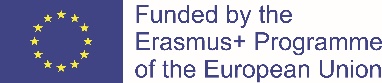 This project is supported by the EU. Any communication or publication related to the Project made by the beneficiaries jointly or individually in any form and using any means, shall indicate that it reflects only the author's view and that the NA and the Commission are not responsible for any use that may be made of the information it contains.
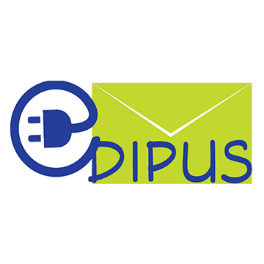 C1. Benefits for employability
Richer body of evidence

“I quite like the concept of having a body of evidence that can be used to sort of help you understand how they think and how they form their conclusions and judgements… I think it then differentiates those candidates… it’s giving us even more insight into those individuals.”
“digital portfolios are visually attractive. I will call digital portfolio as an action CV.”
Another great advantage of the Digital Portfolio is that it provides a richer body of evidence than normal curriculum vitae in the common European A4 format. As a matter of fact, it demonstrates direct evidences that the job applicants have the knowledge and skills required to succeed in the organization or company in question for example. The candidates can provide on their Digital Portfolio a snapshot view of what makes them employable graduates with a video of their work, a critical analysis essay on a new theory or even pictures of an architectural model they made for instance. They can produce a personalized professional portfolio so as to display their education, their work ethic, their work experience, their skills and competencies, their achievements, their projects, and so on. That kind of artefacts can be directly viewed and judged by the employers who can then decide if they want to pursue the recruitment process with that particular candidate. In fact, it offers a direct review of artefacts relating specifically or not to job expectations. Plus, due to its format, the Digital Portfolio offers a much more developed visibility than a more formal curriculum vitae.
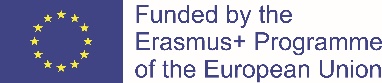 This project is supported by the EU. Any communication or publication related to the Project made by the beneficiaries jointly or individually in any form and using any means, shall indicate that it reflects only the author's view and that the NA and the Commission are not responsible for any use that may be made of the information it contains.
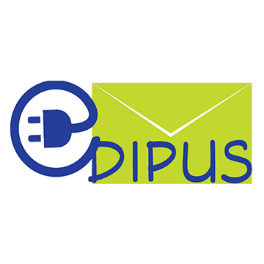 C1. Benefits for employability
Provides in-depth understating
“It just provides that terrific additional depth that you can’t really put on a CV”
“It displays your personality in a way a resume cannot, and it is a non-invasive way to circulate information about yourself to people you may not know that well”.
“Right now, as not many people are using digital portfolios, it is definitely a surprise for us when someone actually sends one. It does help make a candidate stand out from the crowd.”
In addition, the Digital Portfolio provides an in-depth understanding of the candidates to the employers that cannot be gained from more traditional, objective forms of assessment like the common formal curriculum vitae. The digital Portfolio furnishes a richer picture of the applicants’ performance and also of their personality. It is indeed a unique tool that displays not only the curriculum vitae of the applicant, but also his or her personality and the skills he or she used to present himself or herself in the Portfolio. It then allows applicants to differentiate themselves from the other in the job market and that only by their own means: skills, personality, creativity and imagination so as to name a few.
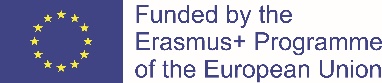 This project is supported by the EU. Any communication or publication related to the Project made by the beneficiaries jointly or individually in any form and using any means, shall indicate that it reflects only the author's view and that the NA and the Commission are not responsible for any use that may be made of the information it contains.
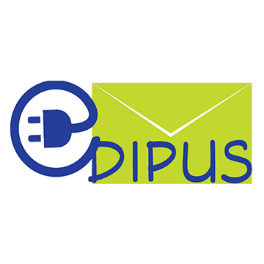 C1. Benefits for employability
Adaptation to new technologies
 Eventually, the Digital Portfolio caters to the next generation that is adapting to new technologies and what they can offer to the applicants. As a result of the technology lead, candidates relevantly use this tool to sell themselves on the labour market as it gives them an opportunity to present themselves in a way that was not possible before which ultimately render a better feel of the applicant.
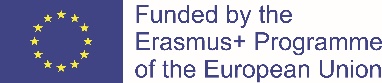 This project is supported by the EU. Any communication or publication related to the Project made by the beneficiaries jointly or individually in any form and using any means, shall indicate that it reflects only the author's view and that the NA and the Commission are not responsible for any use that may be made of the information it contains.